Energy Break
Stand up
Squat with both hands on your knees 
   for 2 seconds 
3.Keep your hands on your knees and stand
   for the same time
4. Sit down
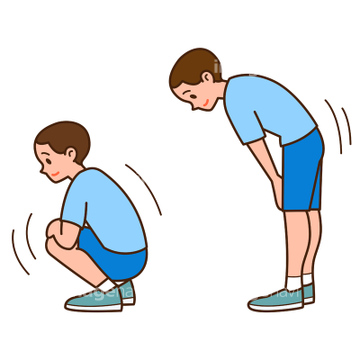 Do this 3 times
Aiko Iitsuka